One day at Makalali…
What do the guests do ?
5 o’clock - WAKE UP CALL
5:15 - TEA & COFFEE
Goodmorning…
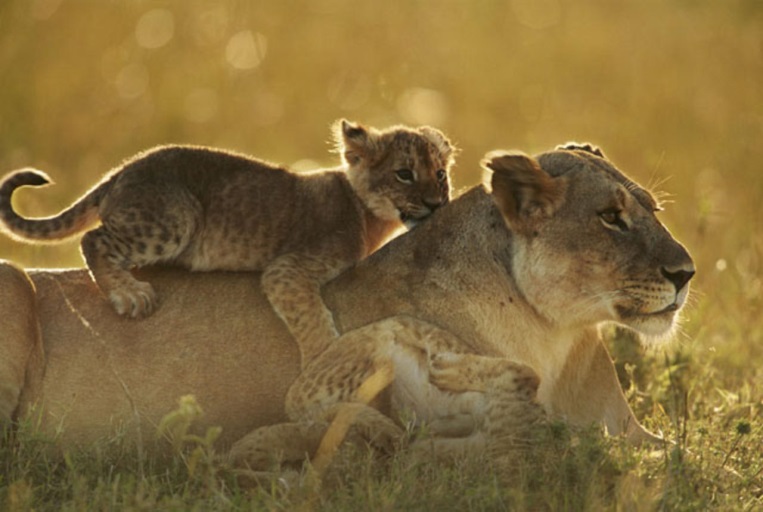 5:30 - MORNING SAFARI
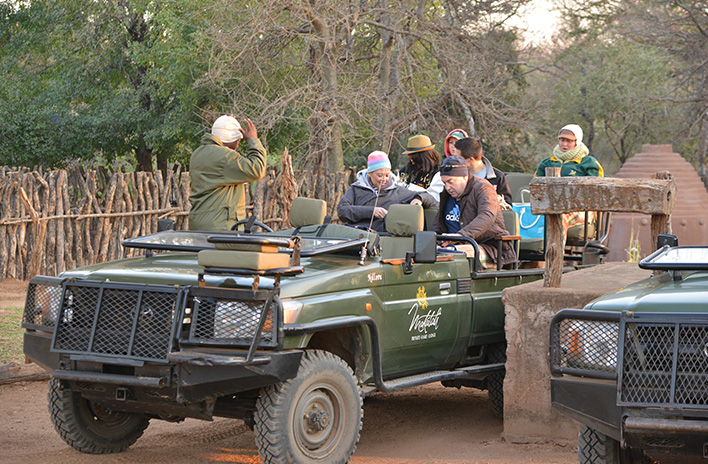 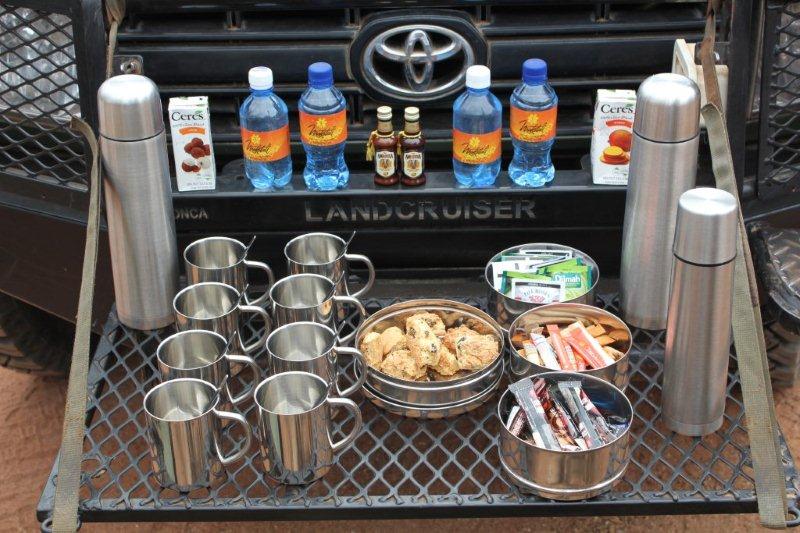 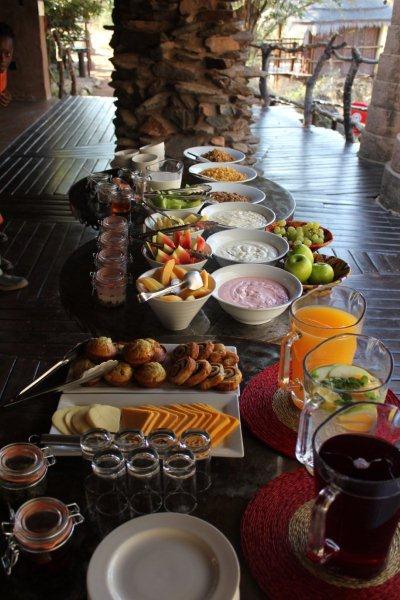 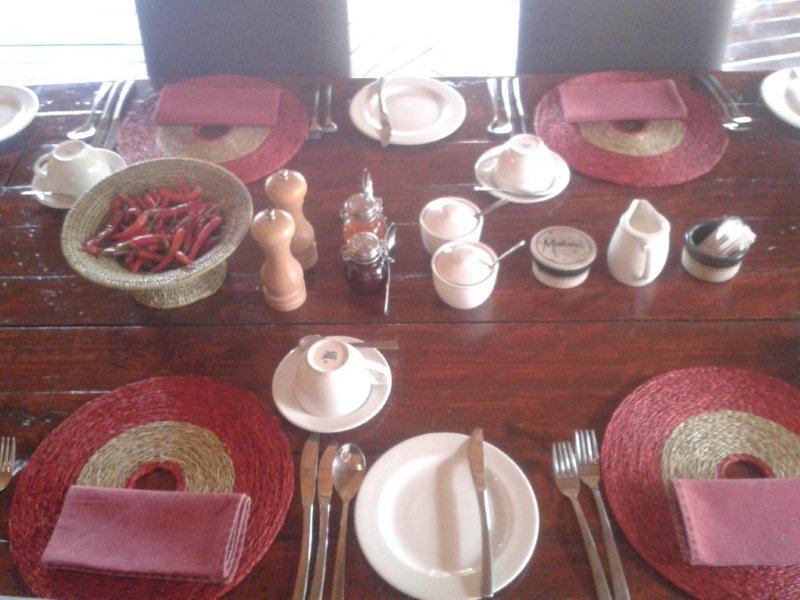 9:30 - BREAKFAST
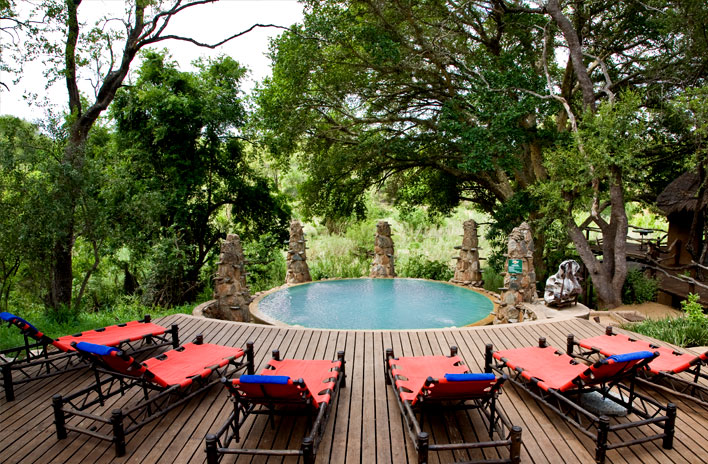 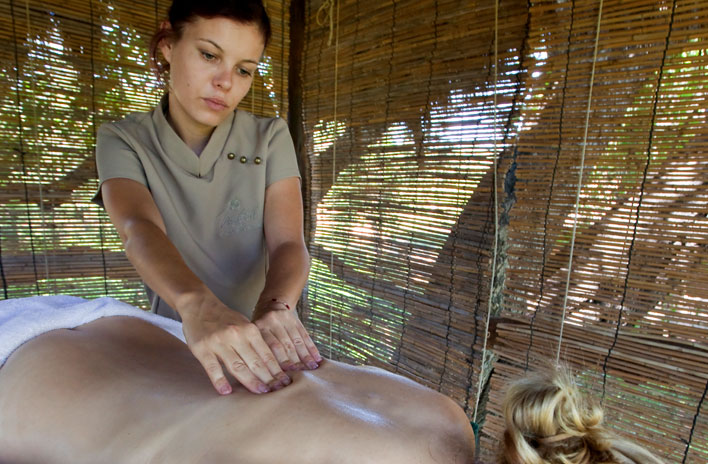 Relax…
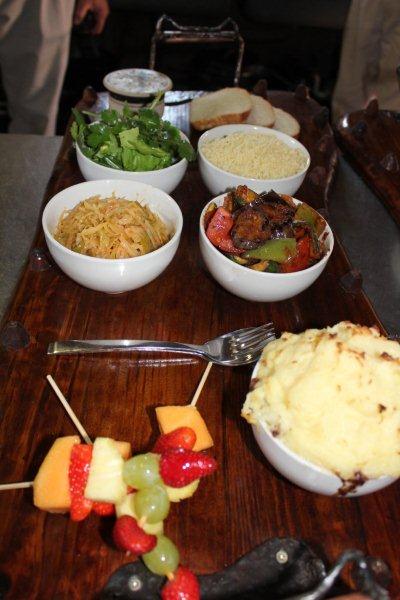 1 o’clock pm - LUNCH
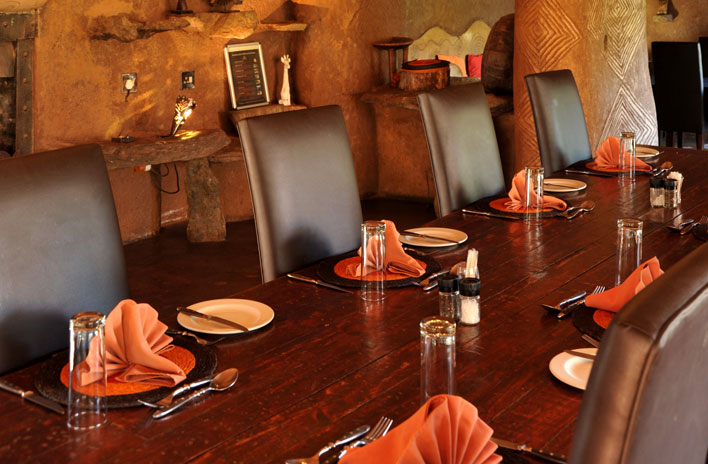 15:30 - AFTERNOON TEA & COFFEE
16:00 – AFTERNOON SAFARI
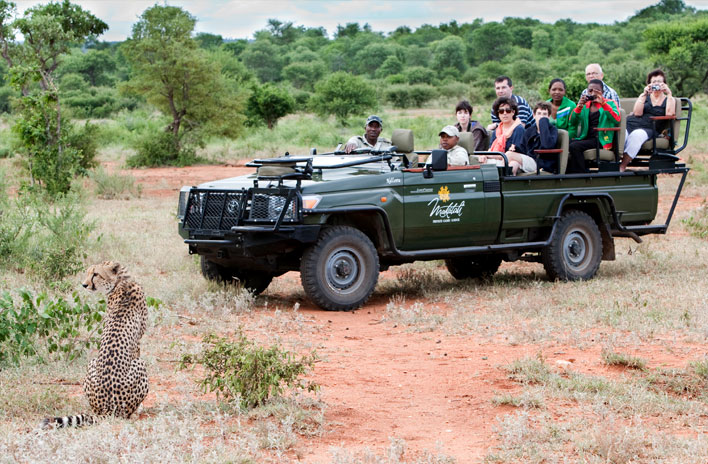 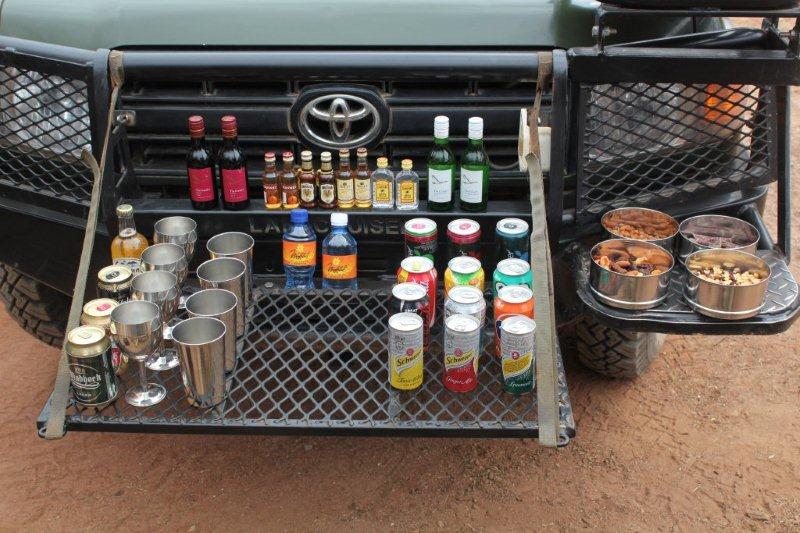 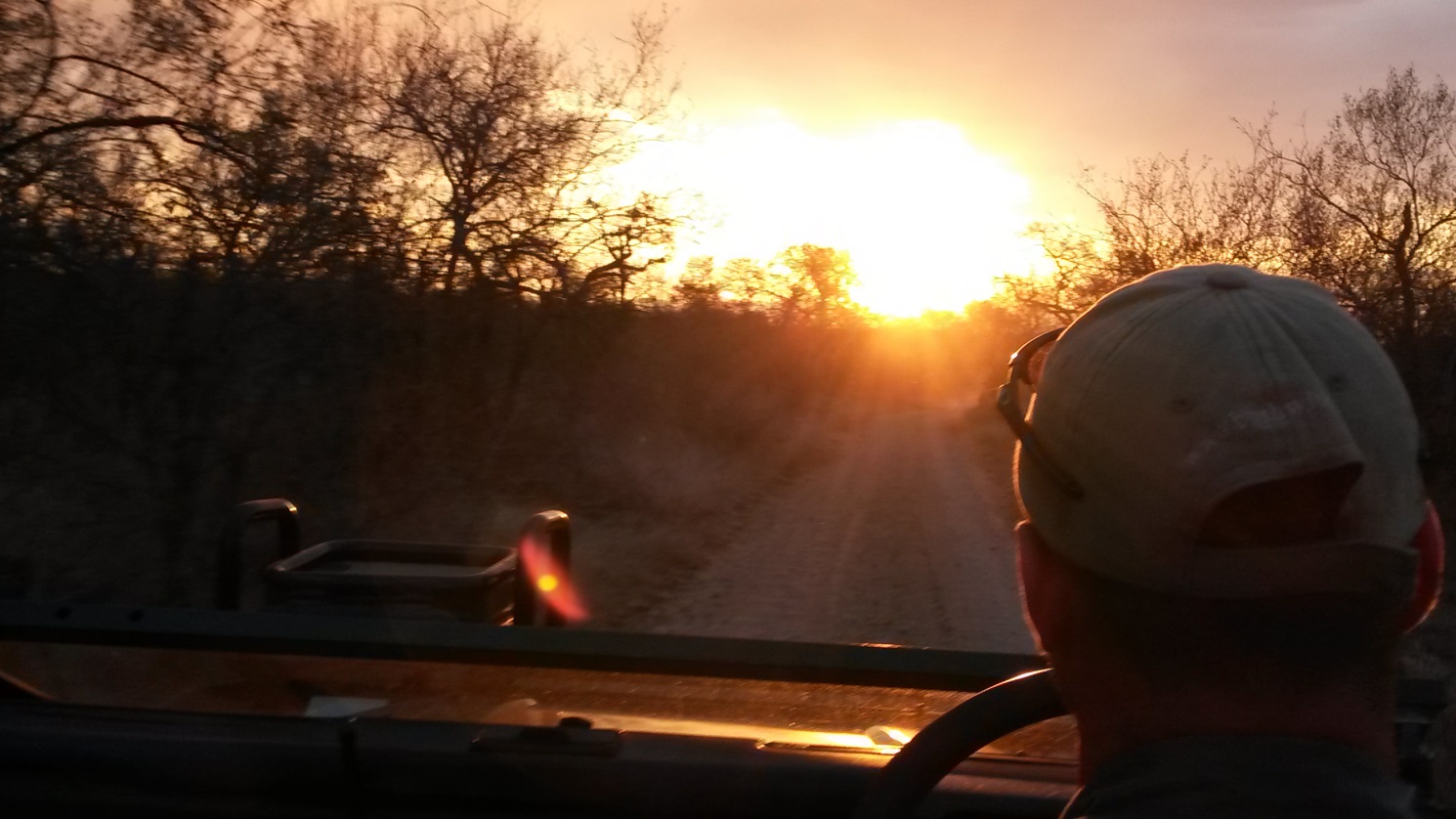 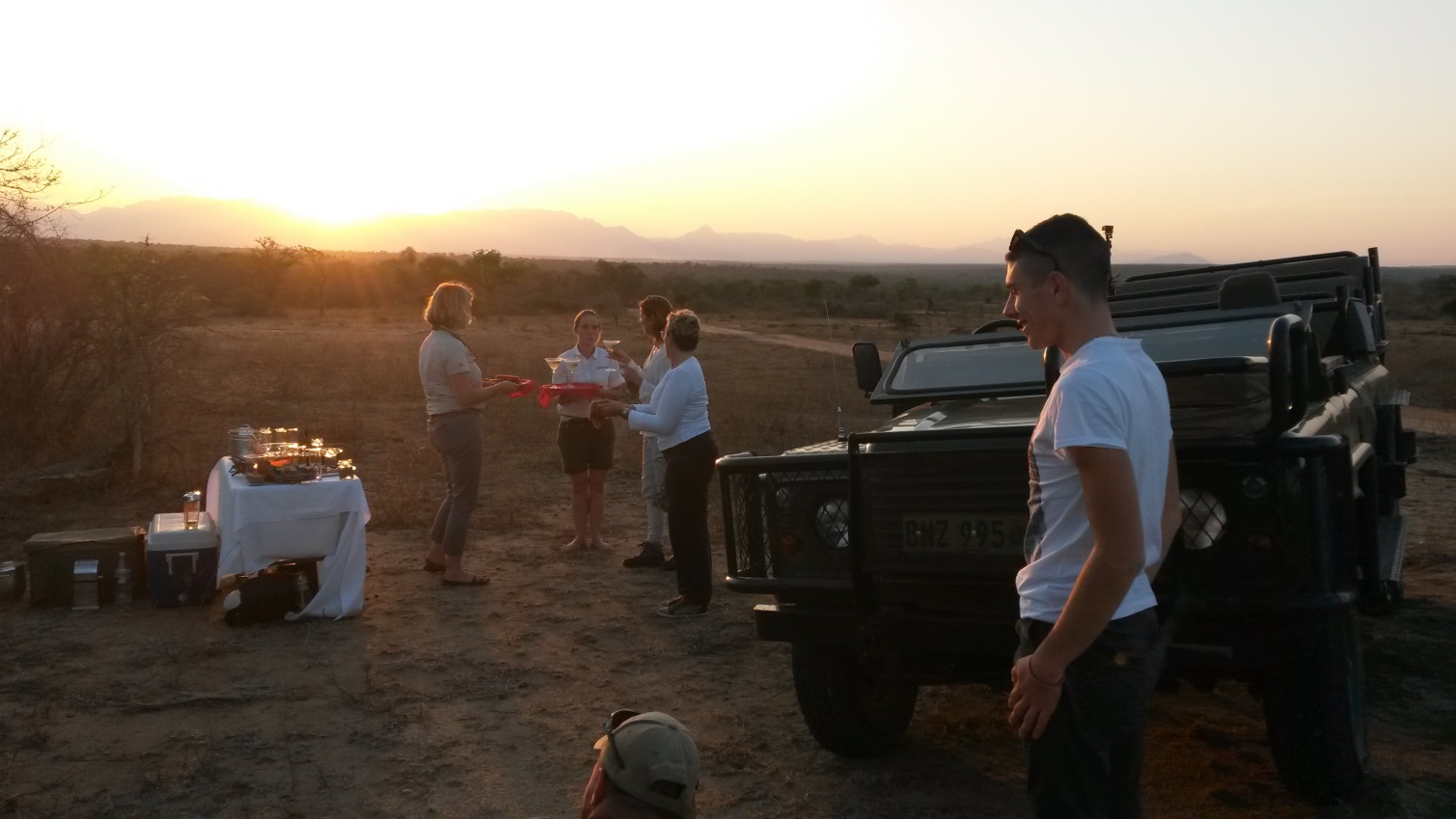 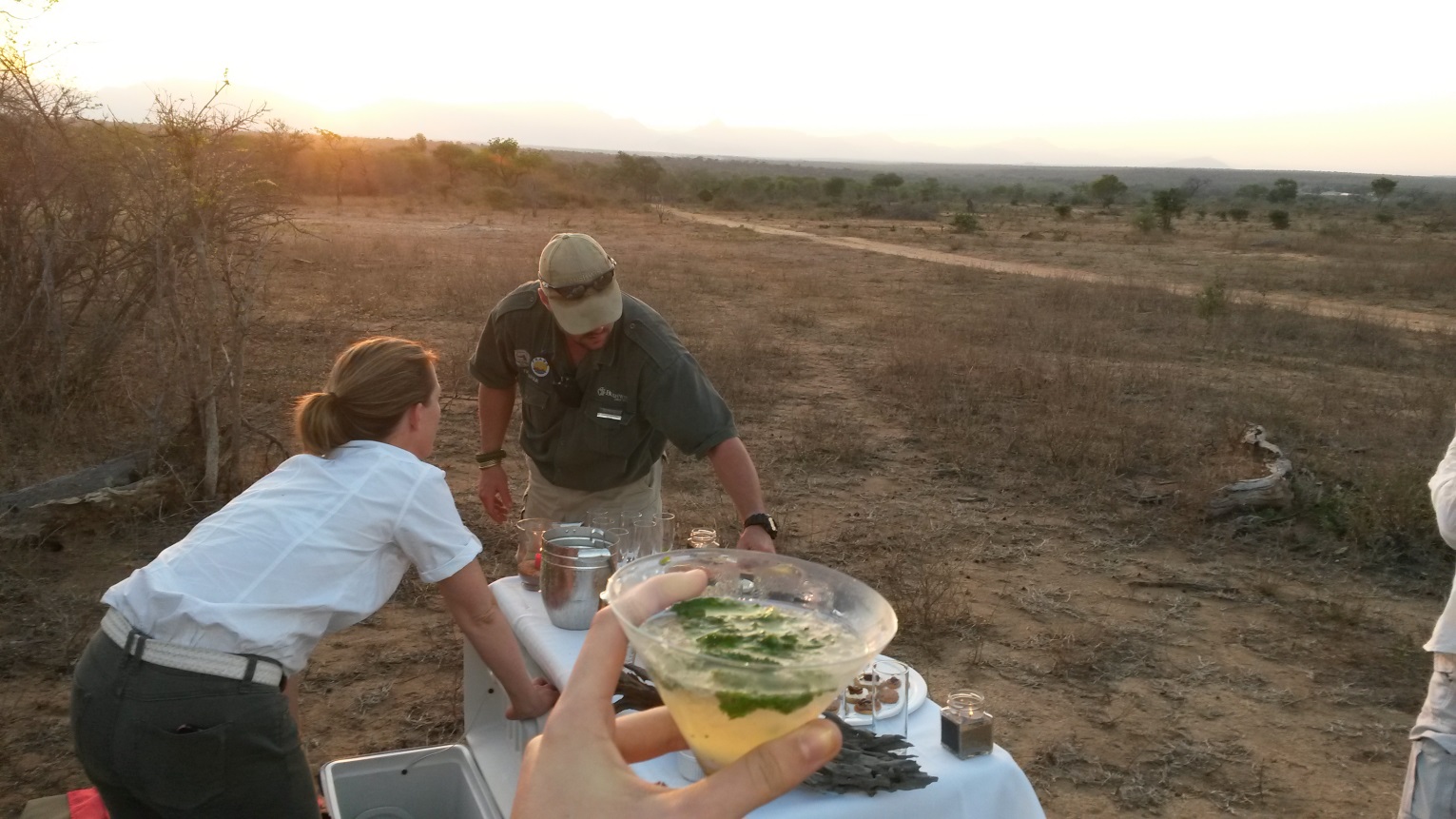 7 o’clock pm – DRINKS & DINNER
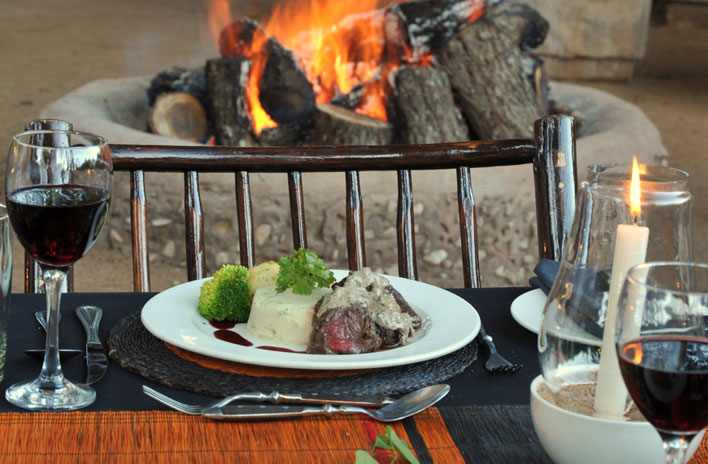 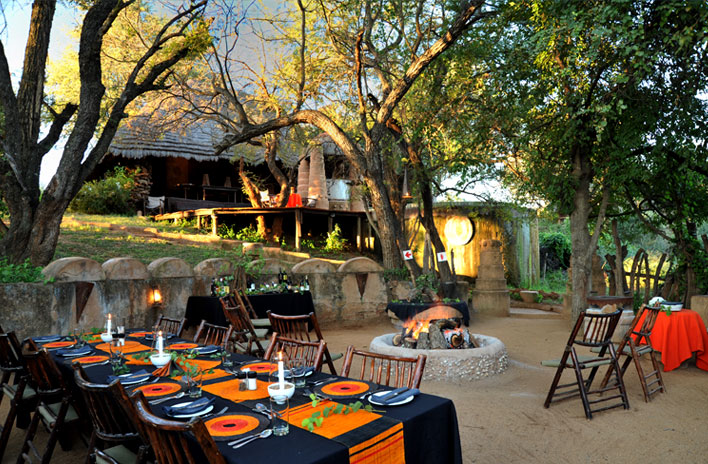 What does the staff do ?
Sveglia alle 5 del mattino
«Morning meeting»
In cucina: preparazione degli snack per il safari

Preparazione colazione per il ritorno dei clienti dal safari
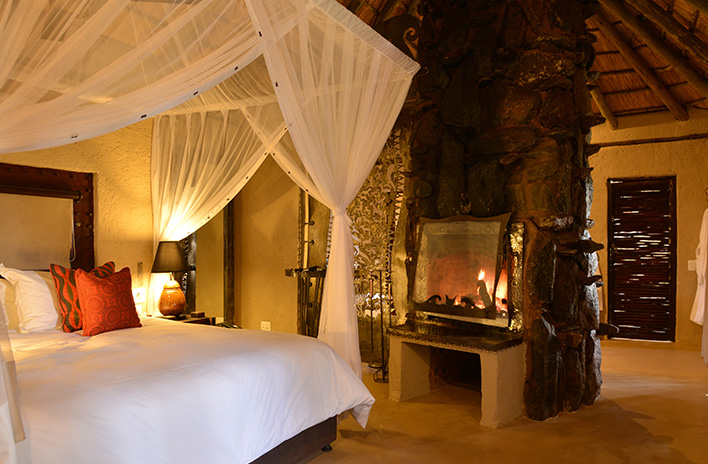 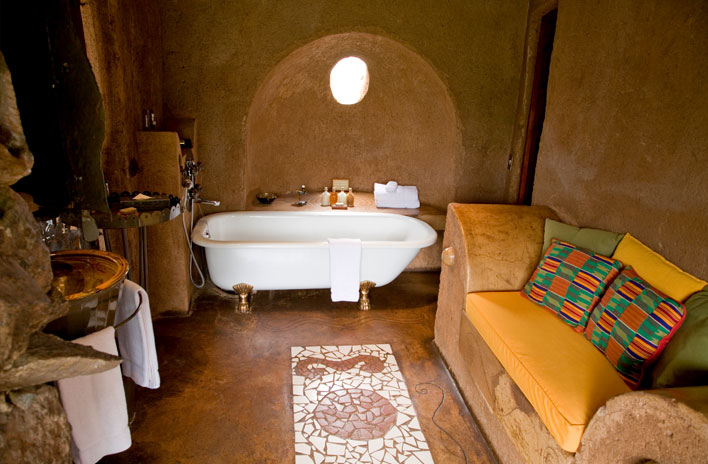 Ore 9:00 - Controllo dettagliato di ogni camera nei camps, che verrà occupata con l’arrivo dei nuovi clienti in giornata
Dalle ore 10:00 alle ore 15:30 circa
	check-in e check-out in Reception:
		- accoglienza clienti
		- spiegazione delle regole di sicurezza
		- richiesta preferenze ed esigenze del cliente
		- introduzione alla propria guida personale con transfer ai 		camps e	camere 
		- pagamento al check-out
		- shopping al curio shop 
		- realizzazione welcome cards per 
		il giorno seguente
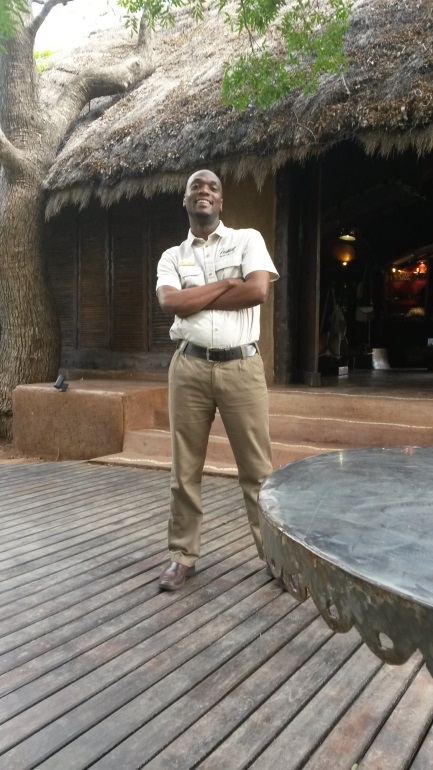 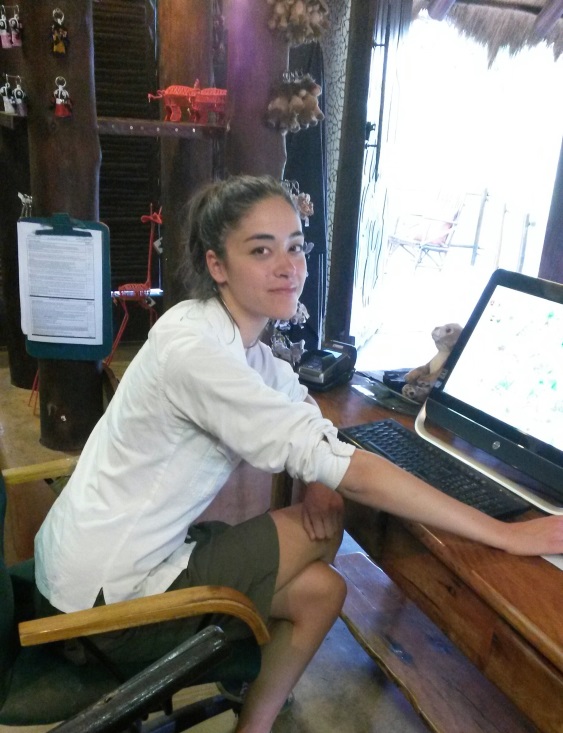 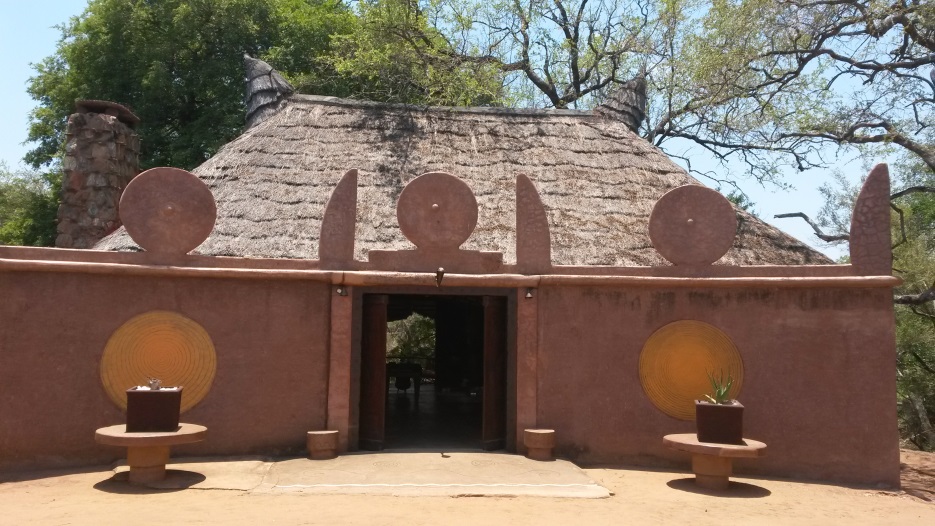 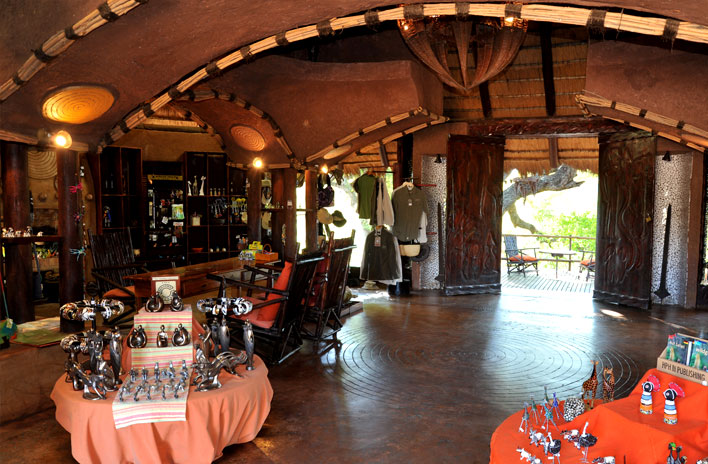 Pranzo: cibo preparato nella cucina principale dalla mattina (inizio ore 10 circa), e trasportato almeno mezz’ora prima nella cucina di ogni camp e ultimato nei dettagli (presentazione visiva)
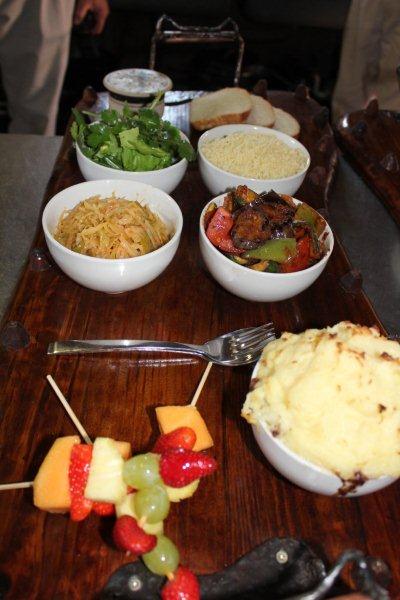 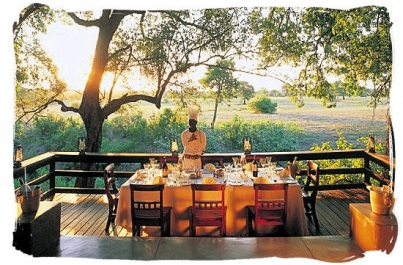 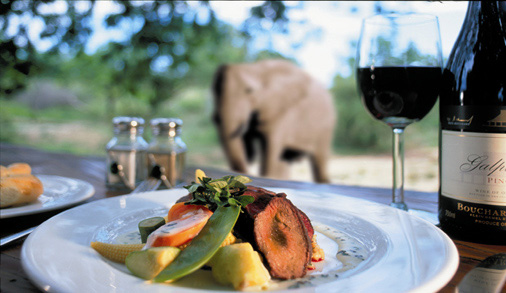 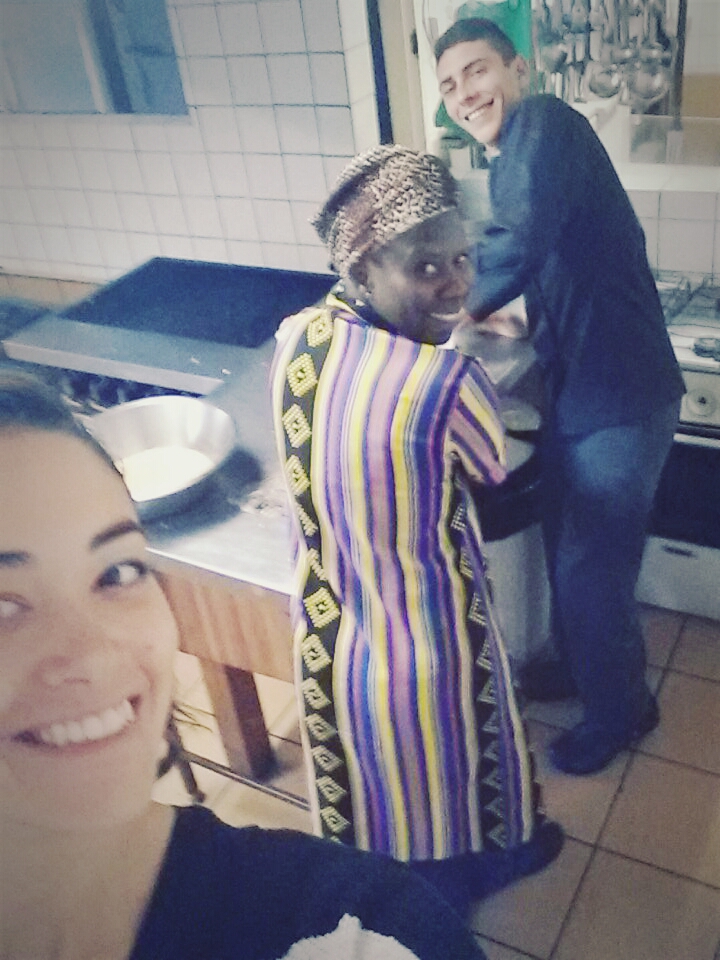 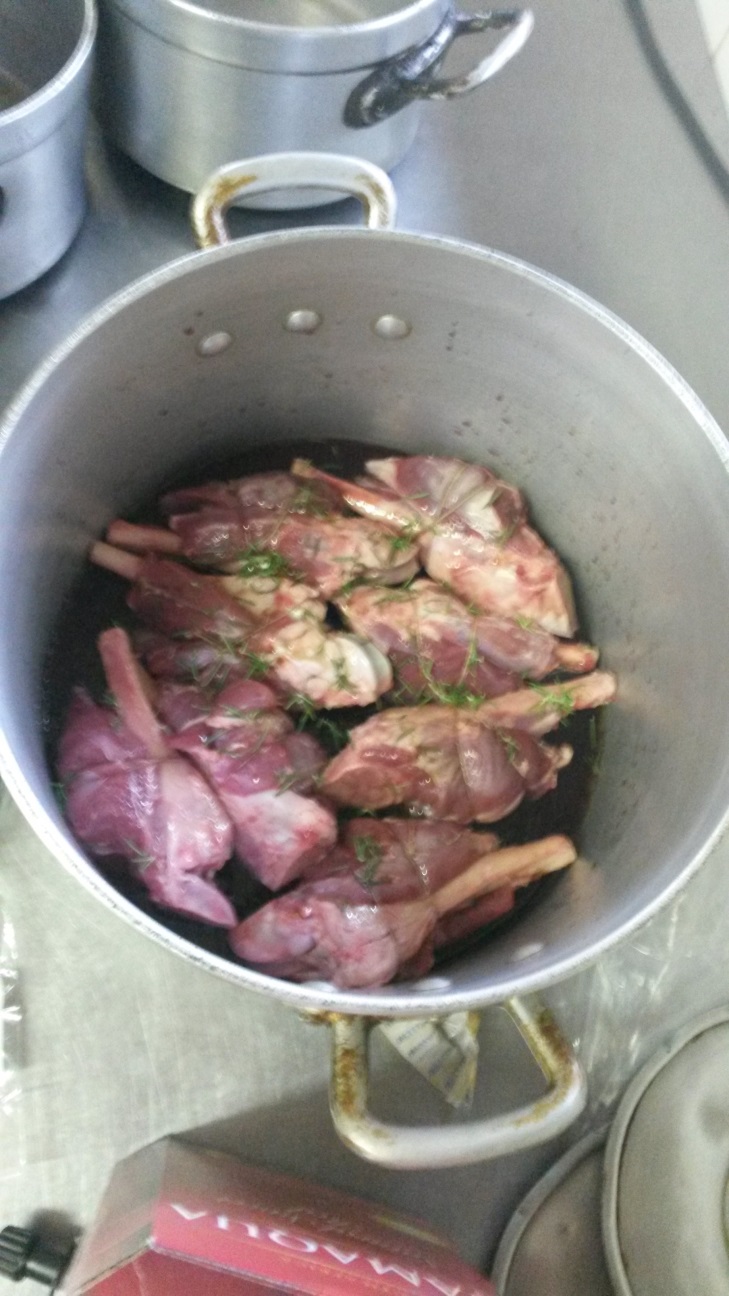 Ore 15:00 Preparazione spuntini per prima, durante e dopo il safari pomeridiano con drink (caldi  e freddi) 






La cena viene fatta nel BOMA, che richiede di essere allestito almeno un’ora e mezza prima del ritorno dei clienti dal safari… con tanto di ricontrollo camere
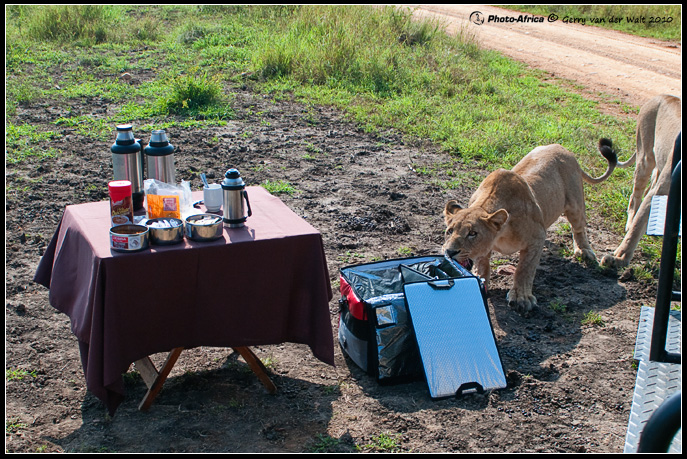 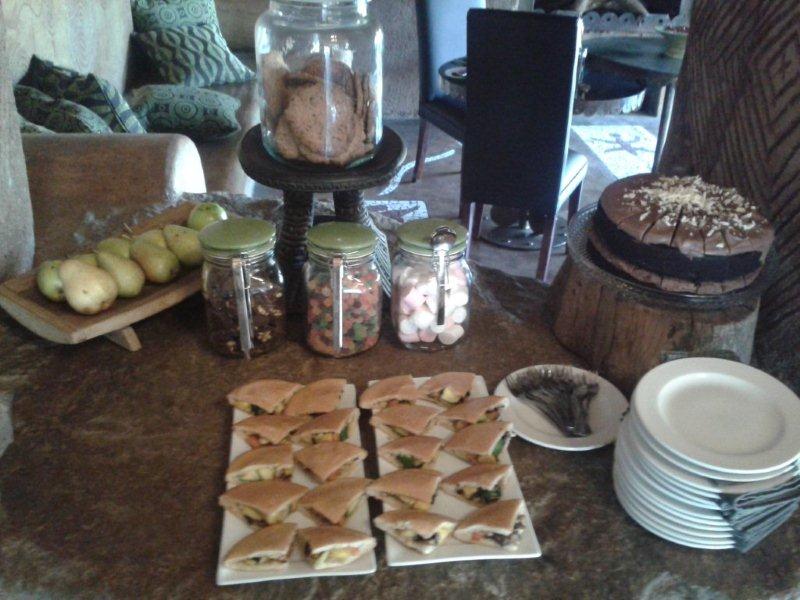 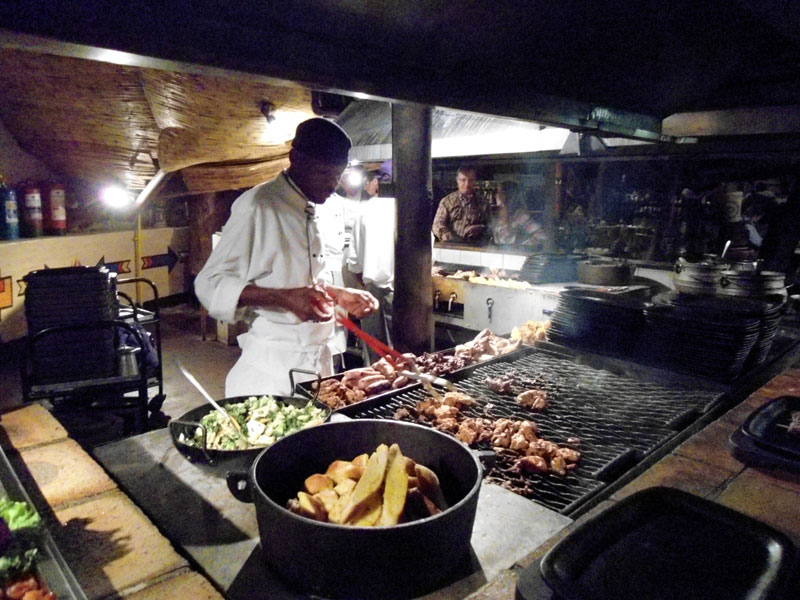 Così come per il pranzo la cena viene trasportata nelle cucine dei camps almeno mezz’ora prima del pasto.
Talvolta può capitare che alcune coppie di clienti richiedano (o a sorpresa) una cena privata e intima, direttamente sulla veranda panoramica della propria suite
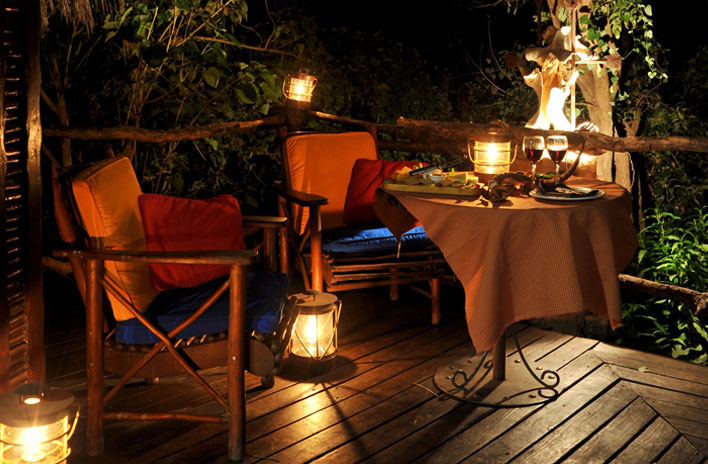 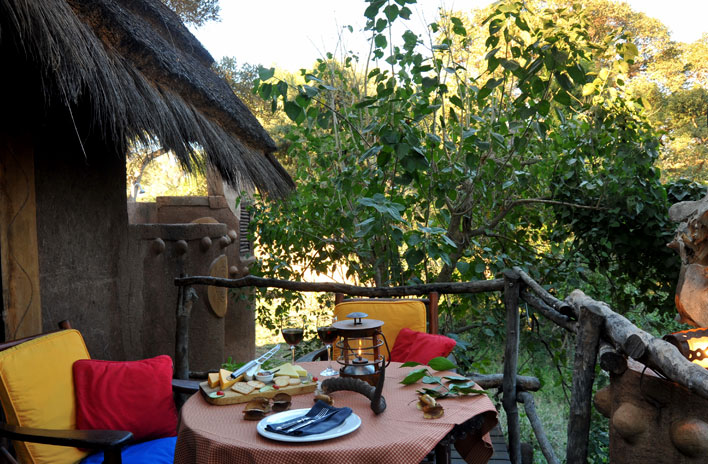